ГРИБЫ ИЗ ПЛАСТИЛИНА
Технология. 2 класс.
Учитель – Григорьева Светлана Сергеевна
Лесная полянка
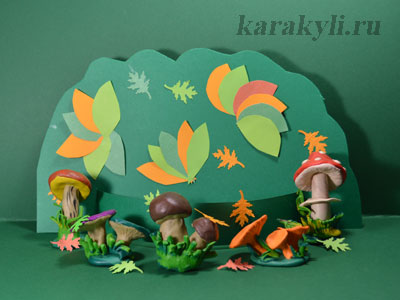 Как слепить белый гриб-боровик из пластилина
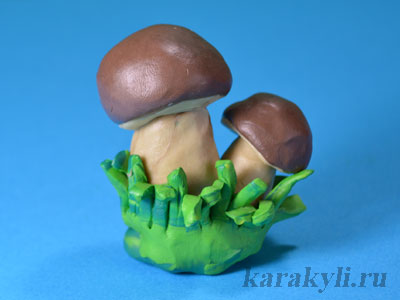 Самый большой «аристократ» среди грибов – белый гриб. Слепим его.
Шаг 1Лепим ножку. Возьмем белый или светло-бежевый пластилин, разомнем его и скатаем очень толстенькую колбаску. Если вы лепите с взрослыми детьми, то можете придать ножке слегка заостренную конусовидную форму.
Шаг 1
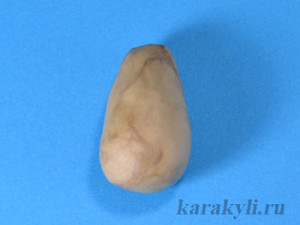 Шаг 2
Лепим шляпку. Скатаем из коричневого пластилина достаточно большой шар – примерно такого размера, как хотим получить шляпку. Далее берем стек и разделим его на неравные части, как показано на фотографии.
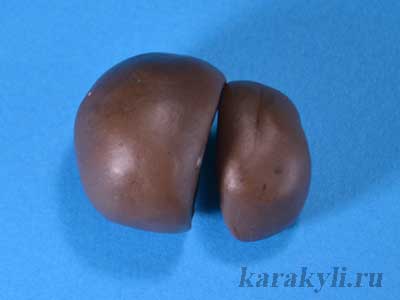 Берем большую часть нашего шара. Немного подравняем его и продавим пальцем отверстие внутри.
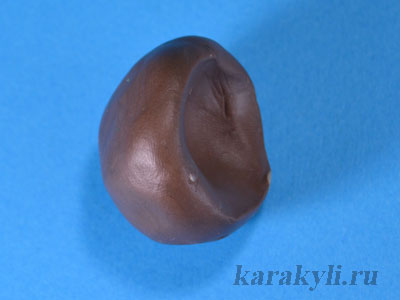 на этом работа может быть закончена – соединяем шляпку и ножку и гриб готов.
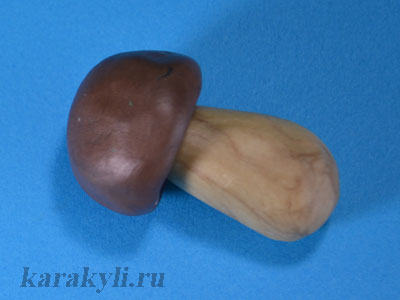 Но мы покажем, как сделать наш грибок более реалистичным. Возьмем небольшой кусочек пластилина белого или бежевого цвета из которого мы лепили ножку. Скатаем из него шарик и расплющим его в лепешку, равную по диаметру шляпке. Прилепим эту белую деталь в нижней стороны гриба, а затем прилепим ножку.
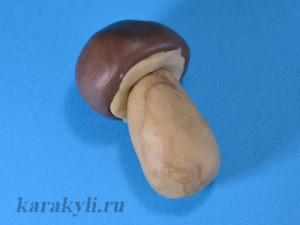 Шаг 3
Слепим маленький грибок, использую оставшийся маленький сегмент коричневого пластилина для шляпки.
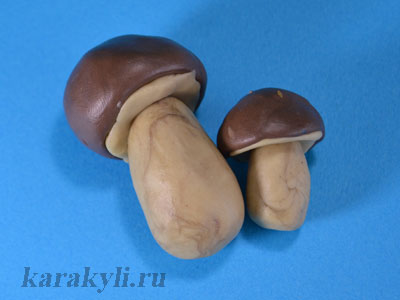 Шаг 4
Нашим грибам нужна подставка. Возьмем кусочек зеленого пластилина, слепим шарик и расплющим его в лепешку. Закрепим на этом «постаменте» грибы.
Шаг 5
Можно сделать травку вокруг грибов. Возьмем небольшие кусочки разных оттенков зеленого и желтого цвета, смешаем их и скатаем колбаску. Расплющим колбаску и надсечем ее стекой.
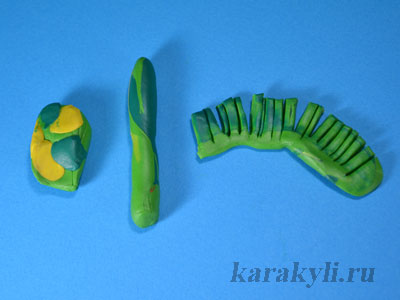 Прилепим травку к основанию, на котором стоят грибы, Согнем «травинки». Вот и получились белые грибы из пластилина.
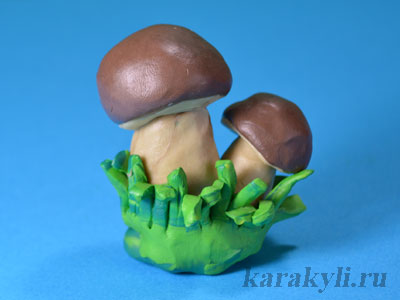 подосиновик
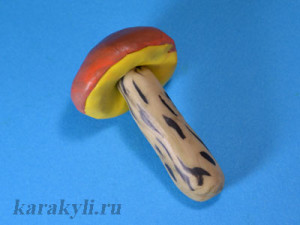 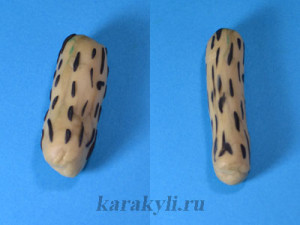 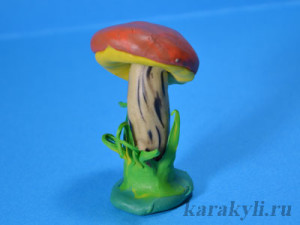 лисички
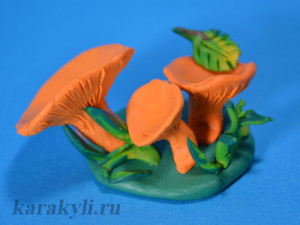 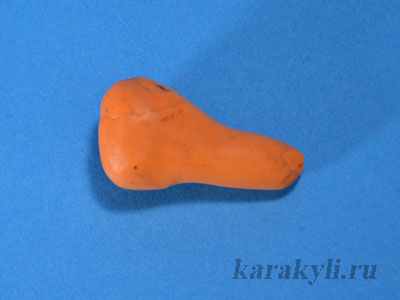 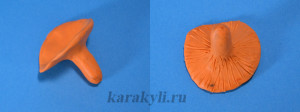 сыроежки
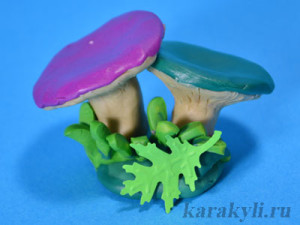 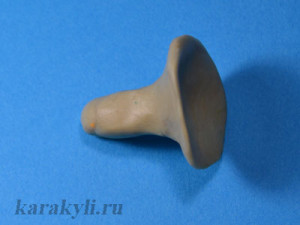 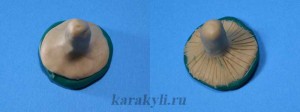 мухомор
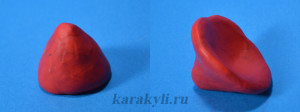 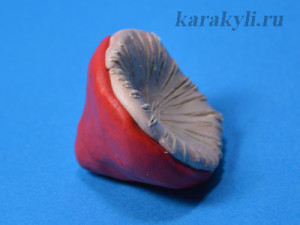 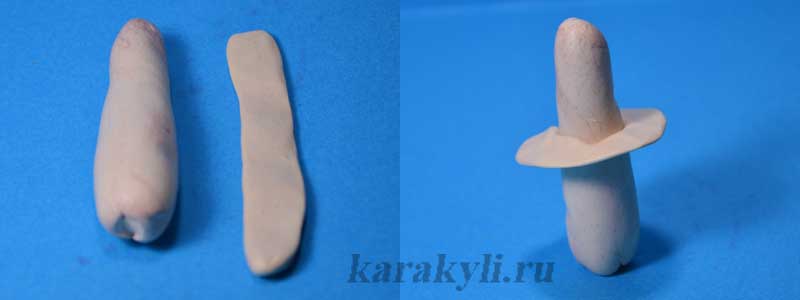 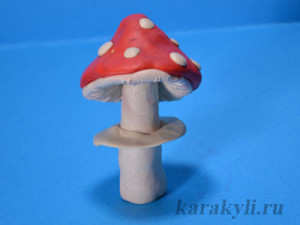 грибы из пластилина соберем на лесную полянку
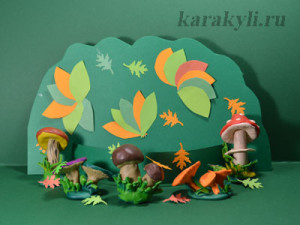